Подгруппа углерода
Углерод. Простые вещества. Химические свойства углерода.


Презентация к уроку З.В. Кырлан, учителя химии МОУ СОШ № 2г. БогородицкаТульской области
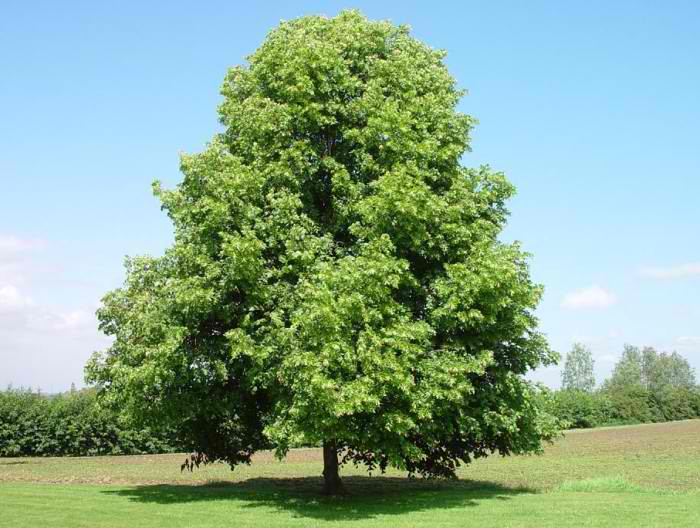 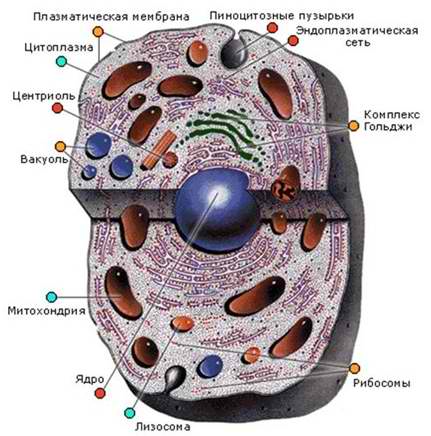 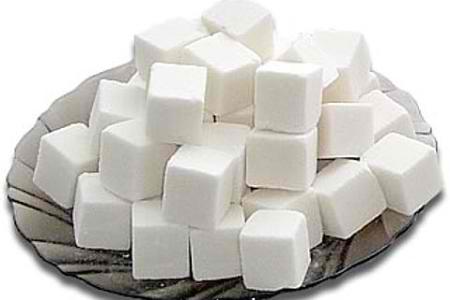 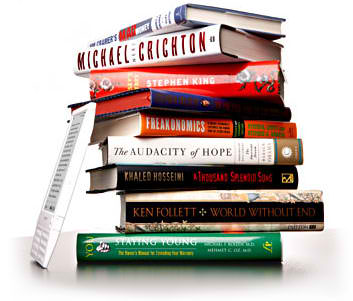 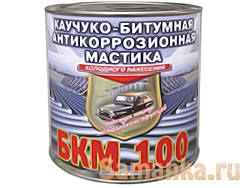 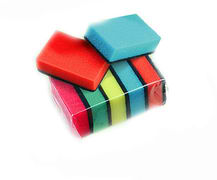 Область соединений углерода так велика, что составляет особую отрасль химии, т. е. химии углеродистых, или, лучше, углеводородных, соединений. 
                Д. И. Менделеев, «Основы химии»
Углерод занимает 11-е место по распространенности (0,3% по массе).Он входит в состав:
атмосферы в виде CO2
мела, известняка, мрамора (CaCO3)
магнезита (MgCO3)
доломита (MgCO3 . CaCO3)
малахита (CuCO3 . Cu(OH)2 )
ископаемых углей, нефти, природного газа и т.д.
«Углерод – основа жизни…»  - А. Е. Ферсман
Углерод - важнейшая составная часть тканей всех растений и животных. В живых организмах его содержание 1 – 25% от живого веса и до 45% от сухой массы растений.
Атомы углерода могут соединяться между собой в длинные цепи, образуя громадное число органических соединений: белки углеводы, жиры, витамины и др.
Неорганические
 вещества:

CO, CO2, 
угольная кислота
и ее соли
Органические
 вещества:
CH4, муравьиная кислота, бензол, ацетон, пропан
Органические
 вещества:
CH4, муравьиная кислота, бензол, ацетон, пропан и др.
Расположение электронов в атоме углерода
В нормальном состоянии



В возбужденном состоянии
*
Аллотропные модификации
 углерода
Алмаз
Графит
Карбин
Фуллерен
Аморфный углерод
Алмаз
Самое твердое вещество, найденное в природе.
Бесцветен, хотя встречаются и окрашенные образцы
Кристаллы сильно преломляют свет.
Не проводит электрический ток.
Графит
Мягок, легко расслаивается на отдельные чешуйки.
Непрозрачен, серого цвета, обладает металлическим блеском.
Тугоплавок.
Проводит электрический ток.
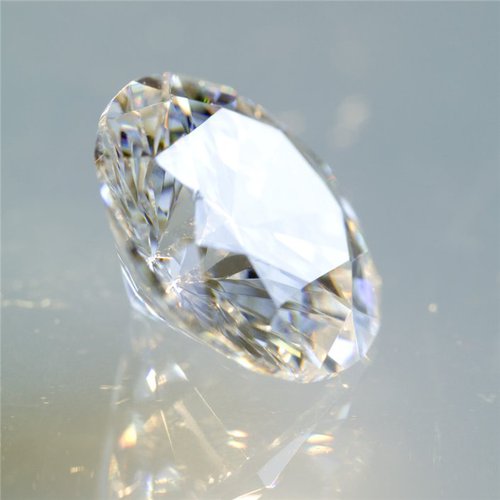 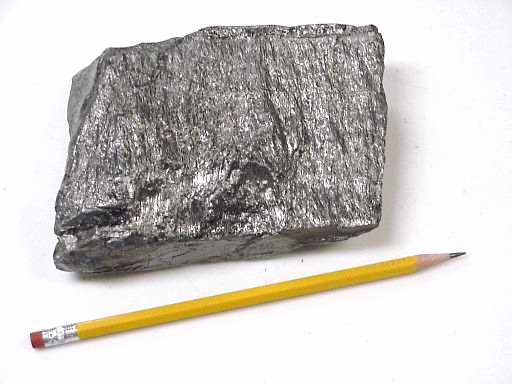 1800-1850 ºС, 
без воздуха
3000 ºС, 
р = 6*106 - 1010 кПа
Алмаз
Графит
Карбин
Порошок черного цвета.
По твердости занимает промежуточное положение  между алмазом и графитом.
Обладает полупроводниковыми свойствами.
Фуллерен
Состав С60 , однако встречаются разновидности молекул состава С70 , С78 , С84 и даже С200 .
Аморфный углерод
Каменный уголь
Кокс - получается при нагревании каменного угля без доступа воздуха. Применяется в металлургии в качестве восстановителя.
Древесный уголь - образуется при сухой перегонке древесины, обугливании древесины.
Активированный уголь - получают при нагревании древесного угля в струе водяного пара.
Сажа - сжигание углеводородов при ограниченном доступе воздуха.
Адсорбция –поглощение газообразных или растворенных веществ поверхностью твердого вещества.
Десорбция –выделение поглощенных веществ.
Применение активированного угля - очистка газов и растворов от нежелательных веществ.
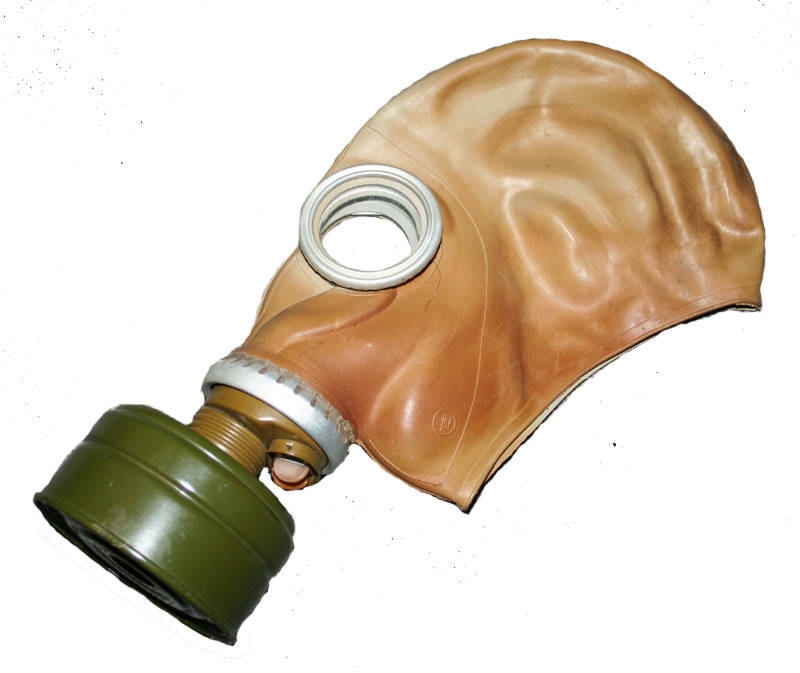 Противогаз.
Бытовые фильтры для воды.
В пищевой промышленности – очистка сахара.
В медицине – первая помощь при пищевых отравлениях
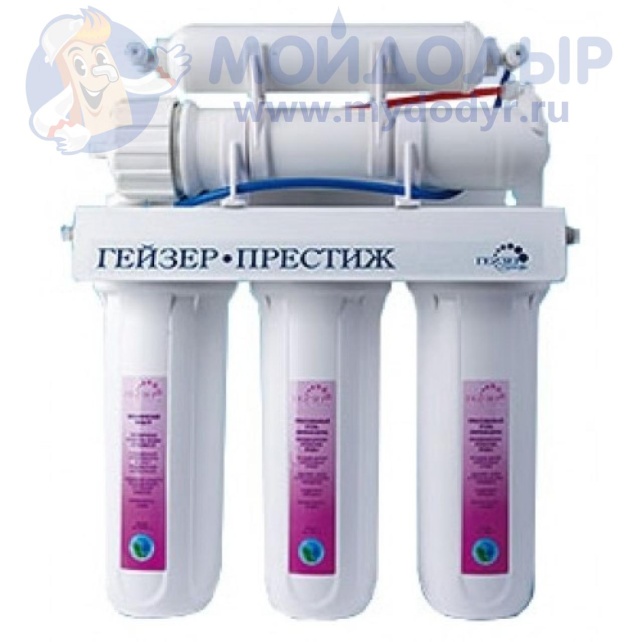 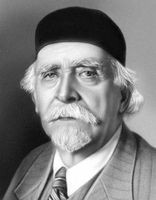 Историческая справка


22 апреля 1915 года в районе Ипра на стыке французского и британского фронтов немцы осуществили первую газобаллонную химическую атаку. В результате из 12 тысяч солдат в живых осталось только 2 тысячи. 
После этого Николай Дмитриевич Зелинский поставил задачу отыскать надежное средство защиты от отравляющих газов. Проведя ряд исследований, он пришел к идее использовать обыкновенный древесный уголь. Н.Д. Зелинский вместе с В.С. Садиковым разработал способ активирования угля путем прокаливания, что значительно увеличило его поглотительную способность.
К середине 1916 года было налажено массовое производство противогазов. Всего за годы Первой мировой войны в действующую армию было направлено более 11 миллионов противогазов, что спасло жизнь миллионам русских солдат.
Николай Дмитриевич Зелинский (1861-1953) — российский химик-органик, автор фундаментальных открытий в области синтеза углеводородов, органического катализа, каталитического крекинга нефти, гидролиза белков и противохимической защиты, создатель научной школы, один из основоположников органического катализа и нефтехимии, академик АН СССР (1929), Герой Социалистического Труда (1945).
Аллотропные модификации углерода
Алмаз
Графит
Лонсдейлит (гексагональный алмаз)
d, e, f – фуллерены
Аморфный углерод
Тубулен
Причины аллотропии углерода:
Самый маленький атом в группе.
Атом с самой высокой валентностью среди элементов своего периода.
Большая электронная плотность на валентных орбиталях.
Прочные химические связи
Химические свойства углерода
С - окислитель
Сº + 4ē           Сˉ4
С - восстановитель
Сº - 4ē           С+4
Сº - 2ē           С+2
С + 2Н2 = СН4    
2С + Са = СаС2
3С + 4Al = Al4C3
C + Si = SiC
C + O2 = CO2
2C + O2 = 2CO
C + 2CuO = 2Cu + CO2
3C + CaO = CaC2 + CO
Задание : В ряду веществ исключите «лишнее» вещество и обоснуйте ваше решение.
Алмаз
Графит
Кокс
Алмаз
Озон
Карбин
Графит
Фуллерен
Уголь
Графит
Сажа
Углерод
Алмаз
Карбид
Графит
Карбин
Ответы к тесту
Вариант 1
Вариант 2
1 – г
2 – а
3 – а
+4, -4, +4
SiC
1 – г
2 – в
3 – в
-4, +2, -4
CaC2